Emergency Care Work Group
Co-chairs
Laura Heermann Langford, RN, PhD
Laura.Heermann@imail.org
Jim McClay, MD jmcclay@unmc.edu
Dominik Brammen, MD dominik.brammen@aktin.org
Other items
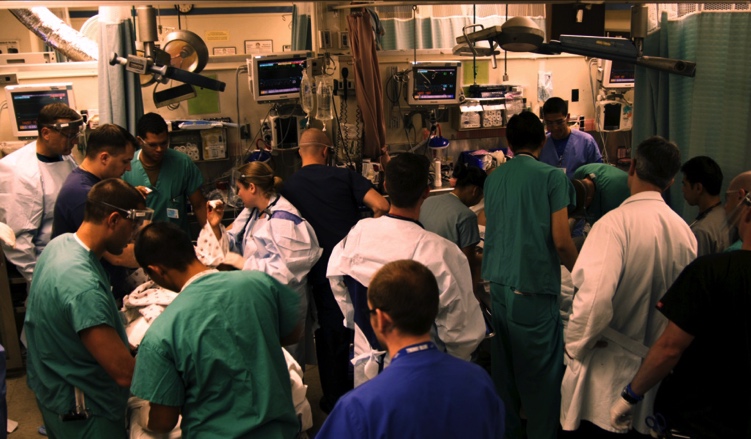 2
5/8/17
Work Group Purpose
Bring the unique understandings and perspectives of the emergency health care enterprise to the HL7 standards process. 
Effective function of emergency care is mission critical to the entire healthcare system 
Emergency care represents care-settings quite unique from all others, this group seeks to be a reliable source of information r.t Emergency Care and support for the HL7 standards mission.
3
5/8/17
ECWG Platform Strategy
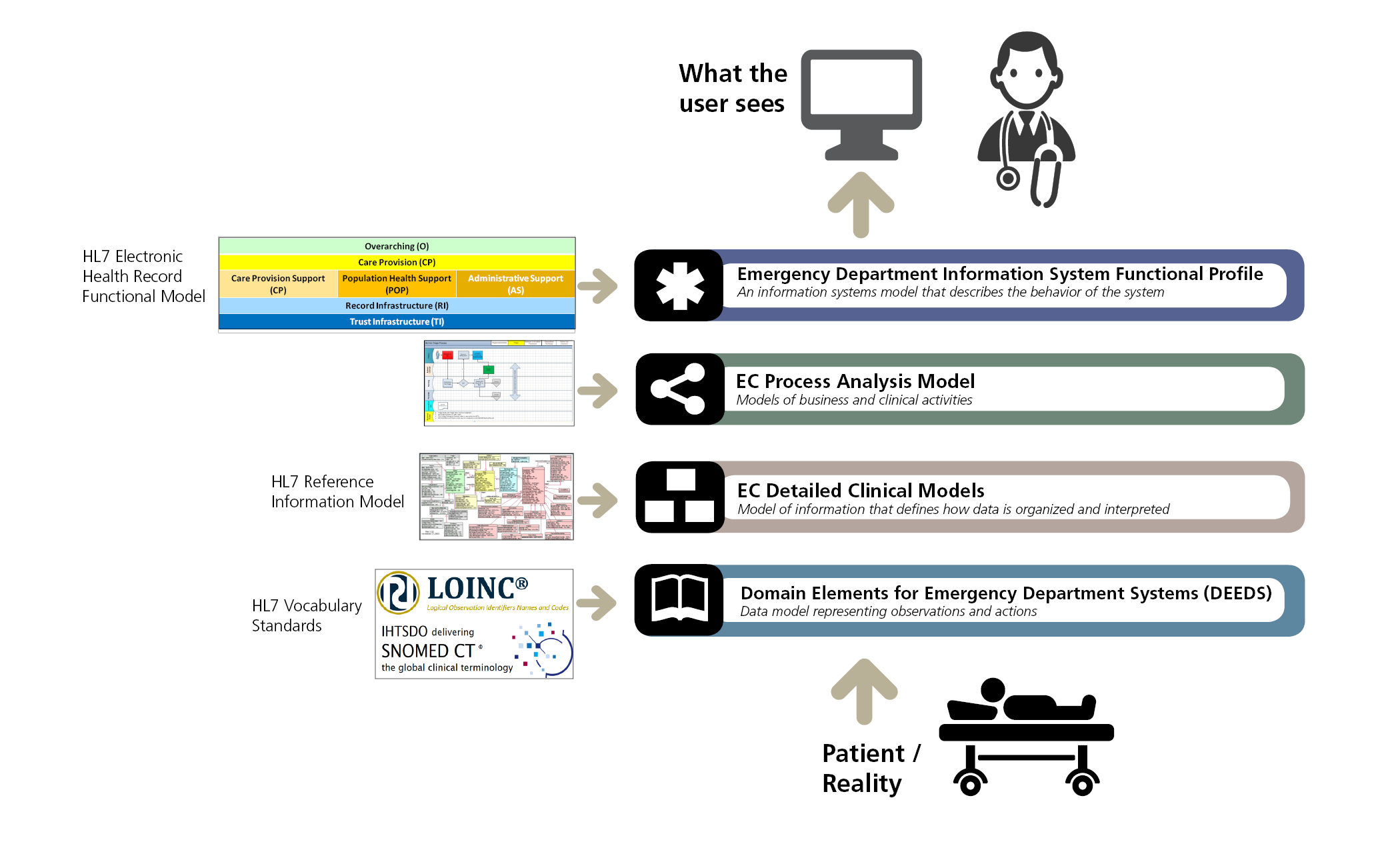 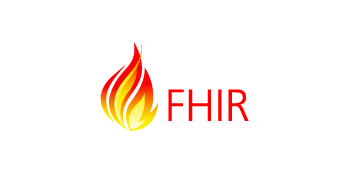 4
5/8/17
Emergency Care Approach
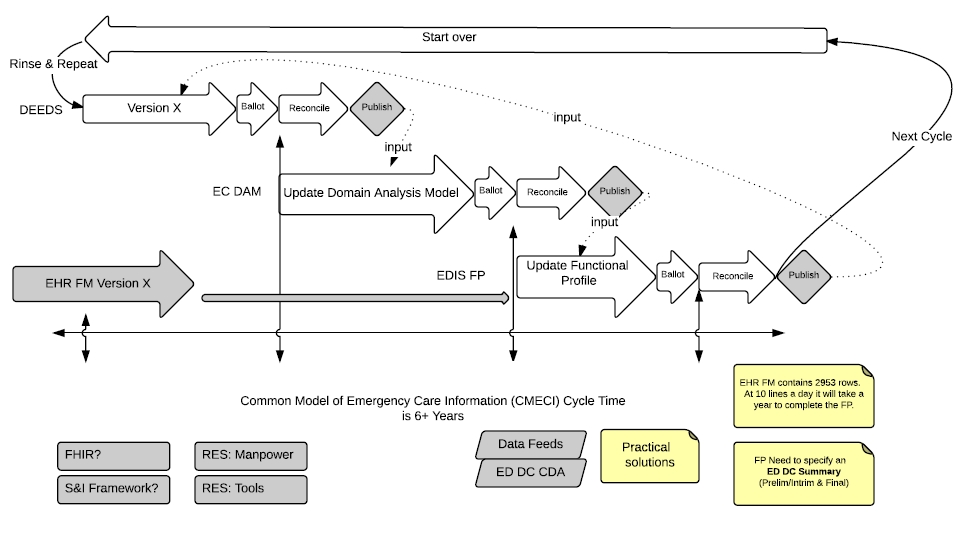 ECWG Projects
Data Elements for Emergency Departments (DEEDs) 1.0– update the published version to make it international
McClay JC, Park P, Janczewski M, Langford L; Standard for Improving Emergency Information Interoperability: The HL7 Data Elements for Emergency Department Systems (DEEDS). J Am Med Inform Assoc (2015) 22 (3): 529-535
Functional Profile 2.0 -- next
Domain Analysis Model – resolving model issues prior to publishing – Published end of 2015
6
5/8/17
7
5/8/17
Collaborative Projects
Trauma DAM – CIC
Essential Documentation for Children with Special Needs – Child Health/PCWG
Health Concern – Patient Care
FHIR Resources – Patient Care
Clinicians on FHIR
EMS DAM – CIC
OASIS TEP - PHER
8
5/8/17
Meetings this week
Monday – Q2 Joint Report
Tuesday
Q1 – Joint with PC, CIMI, FHIR-I
Q2 – ECWG Meeting
Q3 – Joint with SD, AID, ARB, BR&R, CS, Conformance, Educaiton, EST, FM, ITS, MnM, V2 publishing, SGB, Templates
Wednesday
Q1 – ECWG Meeting
Q4 – ECWG Meeting
Thursday
Q3 – ECWG Meeting
9
5/8/17
Where help is needed
Calls: 
Every other Thursday, 1600 ET. 
Call in information found at http://www.hl7.org/Special/committees/emergencycare/index.cfm  
Web sharing details - to be announced via email notice to ECWG listserv
10
5/8/17
[Speaker Notes: Slide 1:   WG Name and leadership
Slide 2:    Purpose
Slide 3:  Active projects/purpose/where they are in process
Slide 4:   Completed projects that may be of interest
Slide 5:    Conference Calls; email addresses; list servs;  where to reach for more information]
We have our hands full…
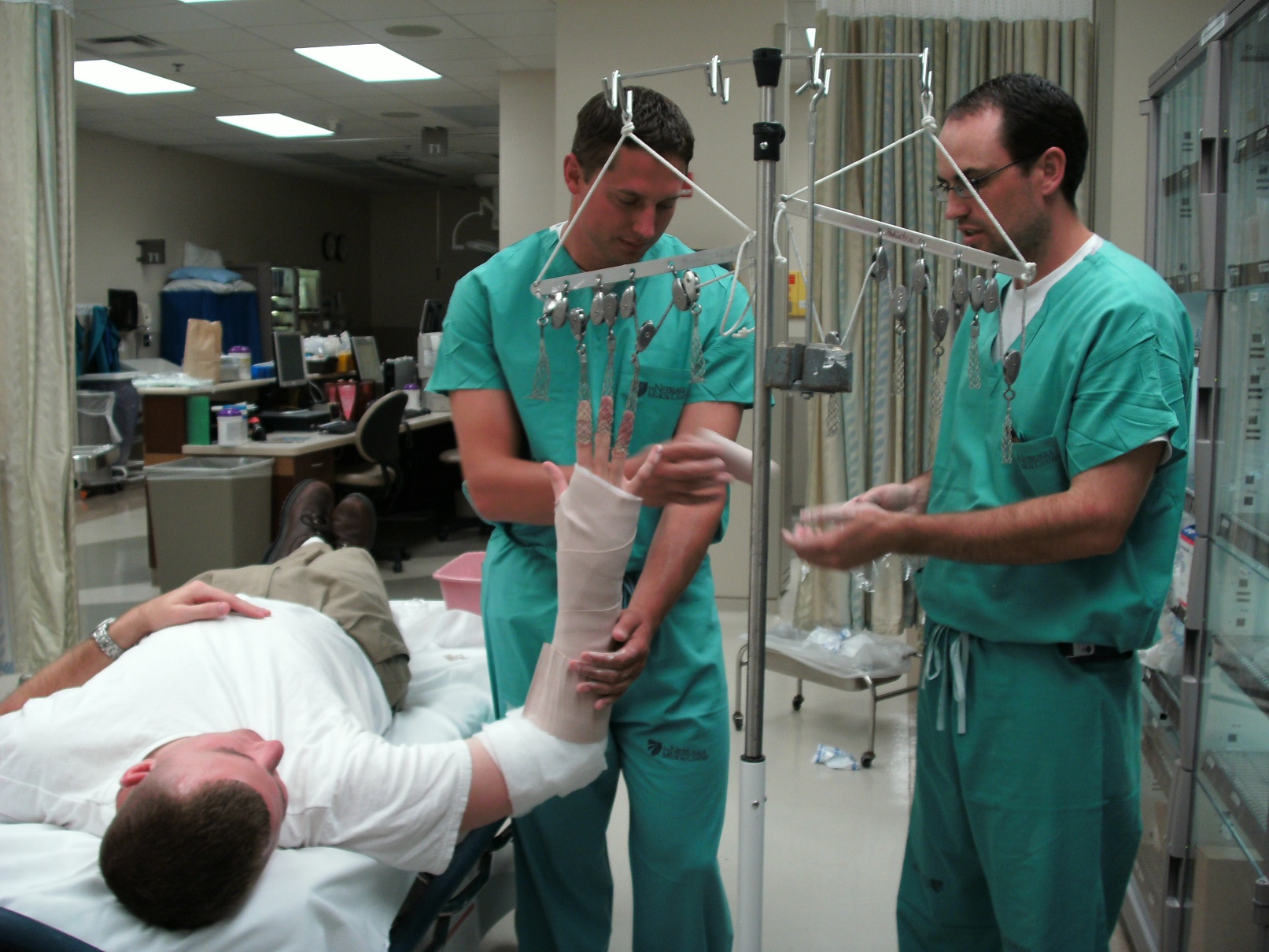 11
5/8/17